Mixed media
Bad Hair Day (Line and Shape)
Bad Hair Day
Vocabulary
Goals
To explore the use of line, shape and space (positive & negative). 
To gain a better understanding of how to use balance, pattern & repetition to create a unified piece of artwork.
Line
Shape
Positive vs. negative space
Balance
Pattern
Repetition
Unity
To start…
Find an image of your hero (portrait close up)
Cut out the image (Do NOT include the hair!)
Glue the portrait to your paper.
Next…
Design the new hairdo: use pencil only to lightly draw the outline of the new hair. 
Divide the hair into shapes (spaces). 
Use a heavy lineweight to trace the outline of the hair. 
Use  a medium lineweight and trace the shapes within the hair. 
Within the new spaces, create doodles and patterns (like a zendala).
Last…
Design the background. Use a pencil and ruler to lightly draw geometric shapes in the background. 
Use a medium lineweight to trace over these new shapes. 
Within the new spaces, created geometric doodles and patterns.
Don’t forget…
Visible Learning Criteria
Project: Bad Hair Day
On my piece of art I can show examples of:
Line
Shape
Space (positive vs. negative)
Balance 
Pattern
Repetition
Unity
Complete the Visible Learning Criteria checklist
(Conference with Ms. Smith)
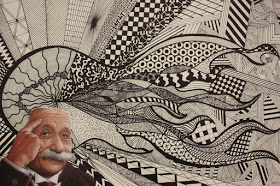 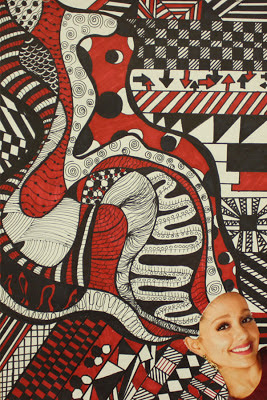 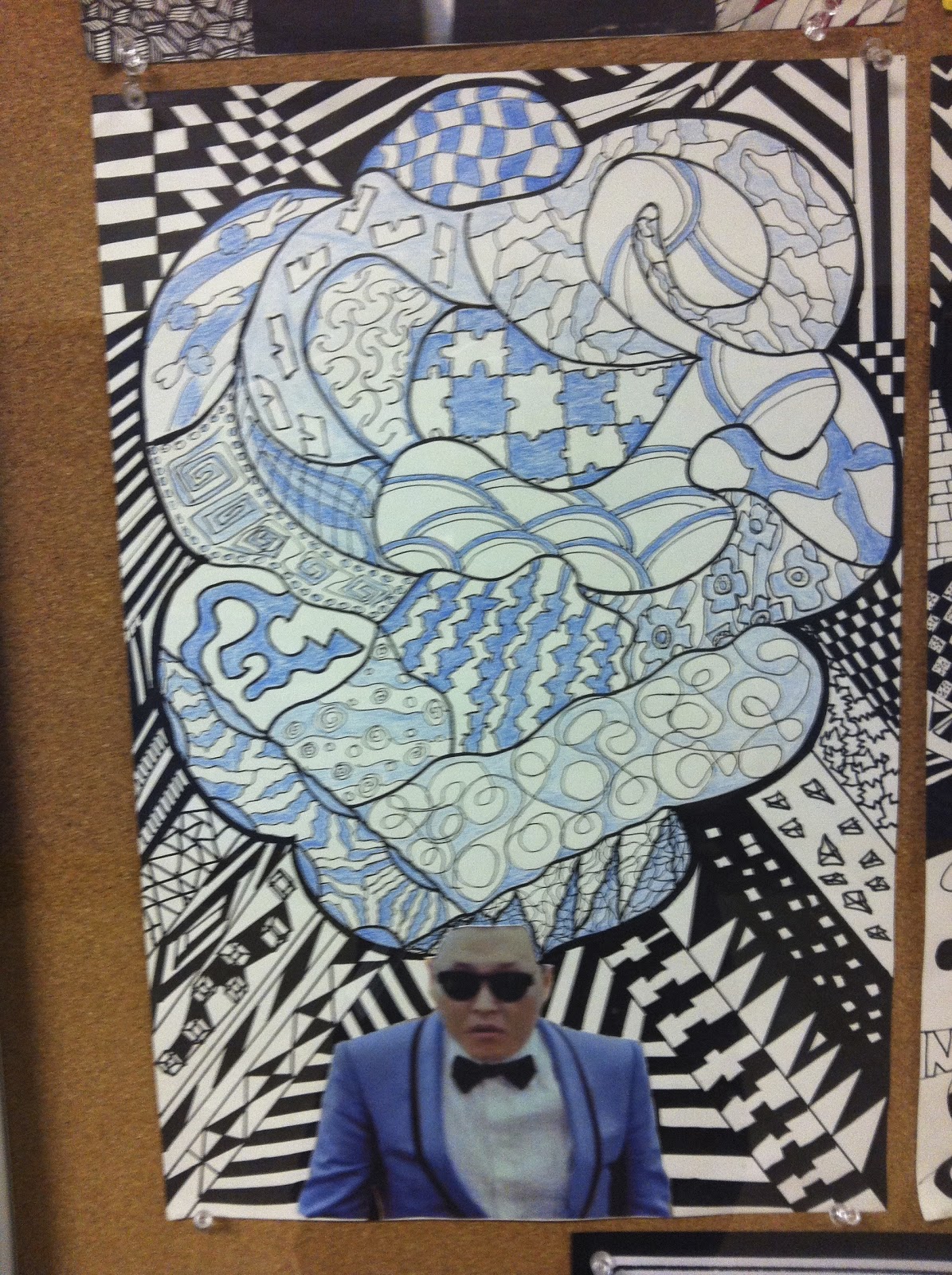